Practical Tools Of Value Facilitation
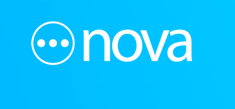 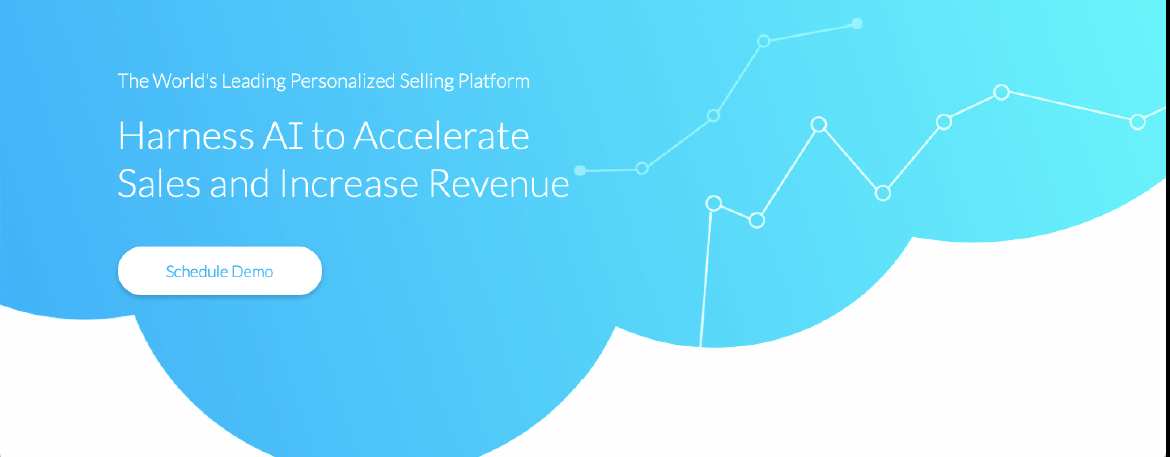 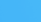 The World’s Leading Personalized Selling Platform
Harness AI to  Accelerate 
Sales  And Increase revenue
[Speaker Notes: There is a lot of talk about AI today, and you should certainly think of it as available to all entrepreneurs to utilize in value creation. AI is a very open community. 85% of the AI code ever written is available today on GitHub. If you don’t have a GitHub account, you should open one. But how can AI help value creators in the way we are talking about today. By providing a resource to tap into consumer-perceived value. We’ve already mentioned personalization as a route to value creation. AI can do this.]
Practical Tools Of Value Creation
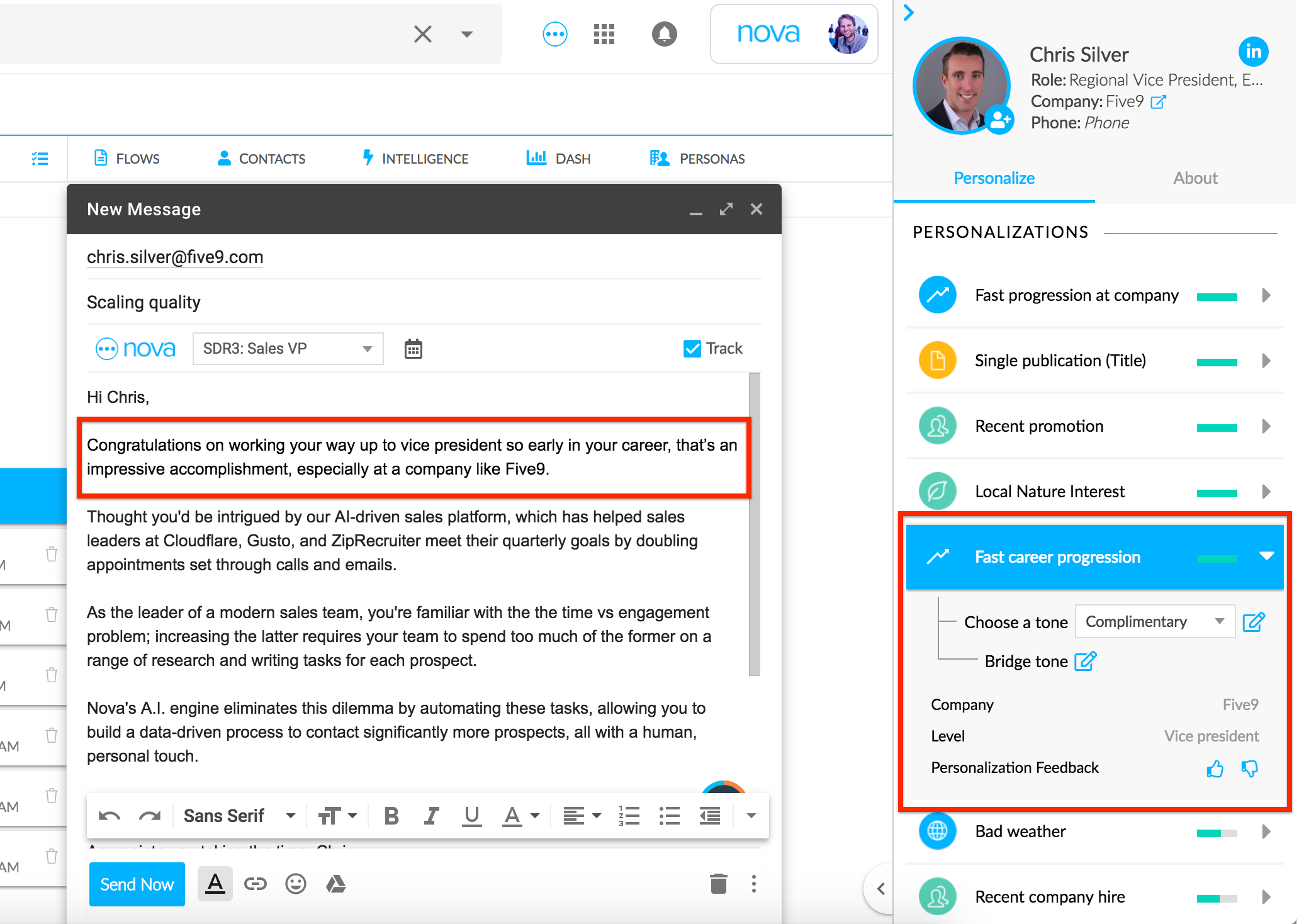 Personalization
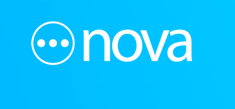 [Speaker Notes: A simple task for AI is to personalize a relationship between a business and customer. Let’s take e-mail marketing as an example. AI can build a profile of a customer or a potential customer from multiple sources on the internet. Then it can auto-compose a greeting to that customer – here it is congratulating him on a promotion. The AI “knows” the customer pretty well.]
Insight

Personalization -> Warmer Feelings -> Responsiveness
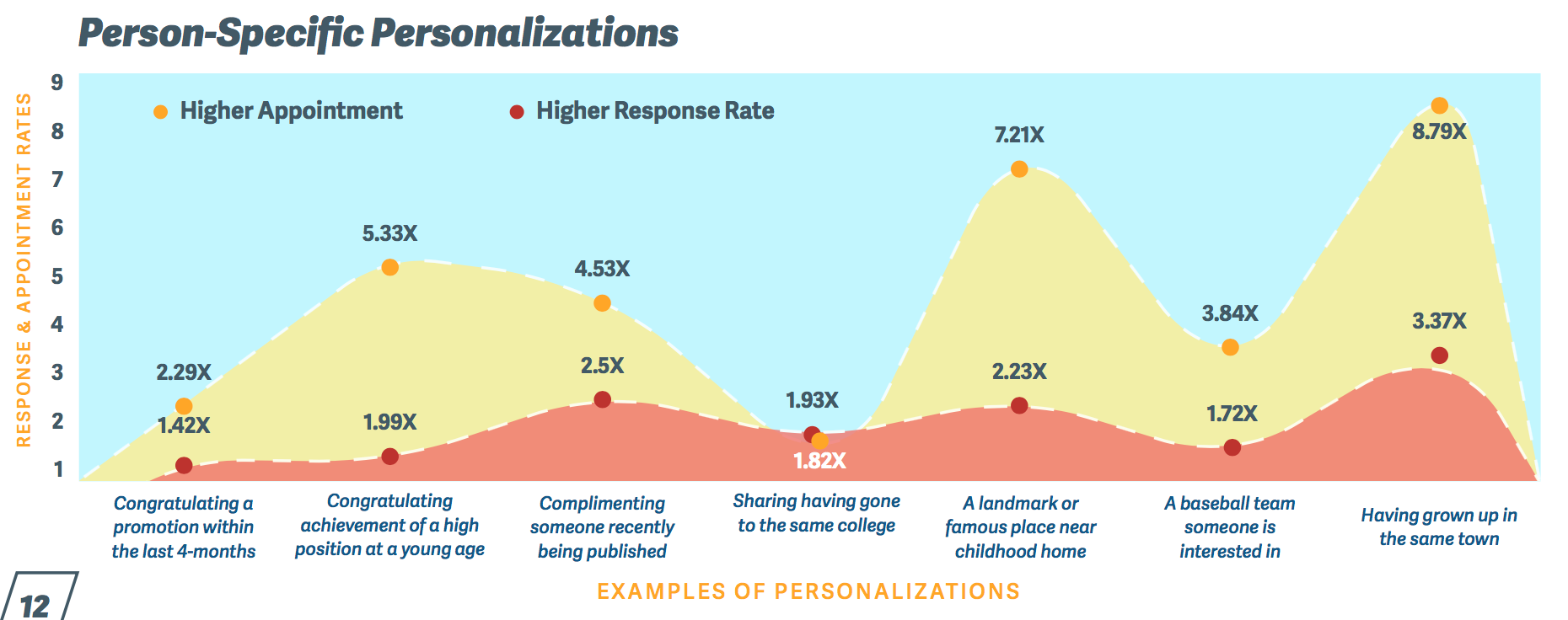 Emotional Responses Can be Quantified
[Speaker Notes: But what’s the insight at work here. It is that personalized greetings stimulate a warmer feeling in the recipient. An e-mail recipient wants to feel NOT like an e-mail recipient, but like an important and well-liked person who means something to the sender. And that warmer feeling is positively correlated with behavior such as higher responsiveness, more productive meetings and a better relationship. We can even categorize the type of personalization with the quantitative analysis of results. Don’t believe that emotions can not be quantified – here is an example of quantified emotional analytics.]
Insight

Personalization -> Warmer Feelings -> Responsiveness
Insight
Personalization > Warmer Feelings > Responsiveness
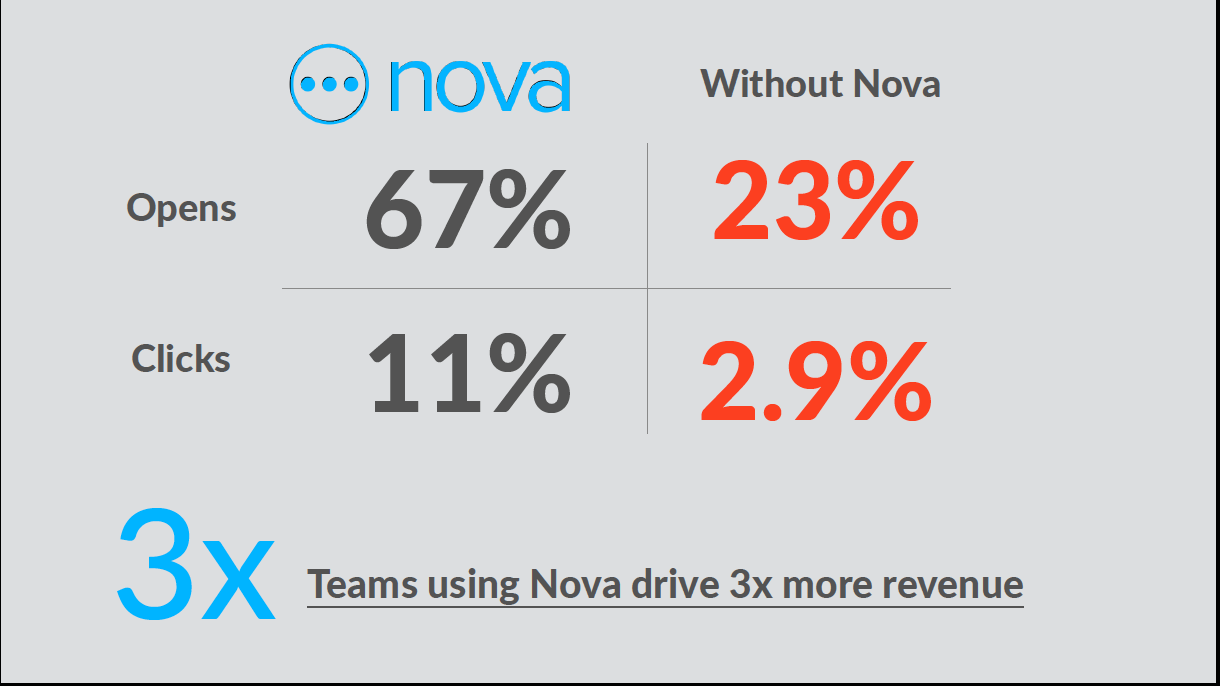 [Speaker Notes: And in this case, we exceed the 2X threshold of improvement. In some use cases, Nova helped sales teams drive 3X more revenue from targeted customers.]